uxj ifj"kn vyoj
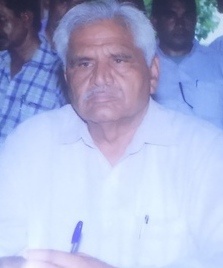 Ekku~uh; Jh v’kksd [kUuk
        lHkkifr
Jh lat; 'kekZ
      	 vk;qDr
E-NEWS LETTER JUNE-2018
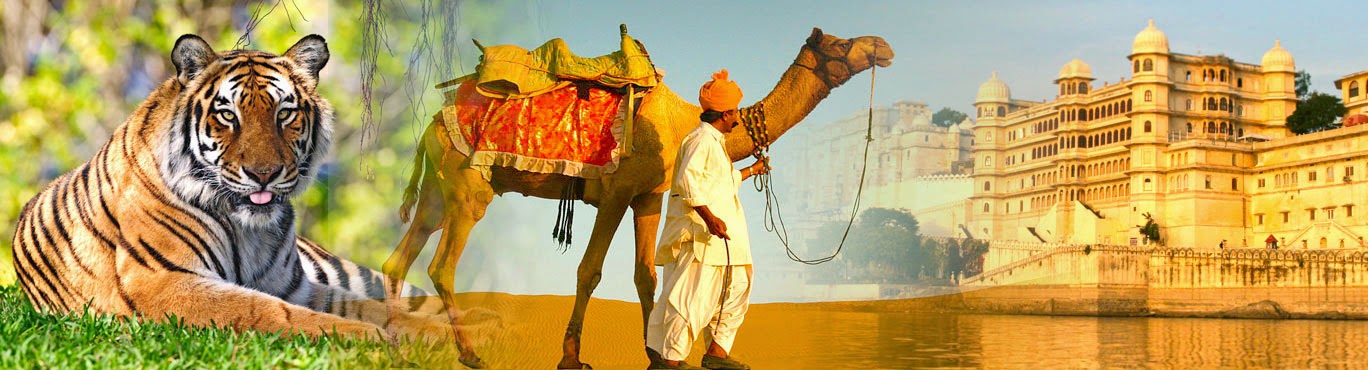 1
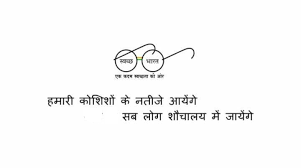 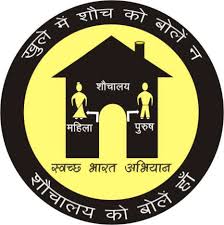 LoPN Hkkjr fe'ku %& LoPN Hkkjr fe’ku ds O;fDrxr ’kkSpky; fuekZ.k ?kVd esa vc rd dqy 3774 vkosnu vkWuykbu 2885 osfjQkbM-,oa 2885  ,izwo fd;s tk pqds gSA uxj ifj"kn~ {ks= es 2328 'kkSpky; fufeZr gks x, gSA ftuesa dqN QkeksZ dks fujLr djk x;k dqN QkeZ Mcy gksus ds dkj.k ,oa dqN QkeZ vyx fudk; ds gksus dkj.k fujlr fd;s x,A nks lkeqnkf;d 'kkSpky;ks dk fuekZ.k dk;Z iw.kZ dj fn;k x;k gSA cl LVS.M ij lkoZtfud 'kkSpky; fuekZ.k dk;Z iw.kZ gks pqdk gS]o ?kj ?kj dpjk laxzg.k dk dk;Z izxfr ij gSA yksxks dks ikfyFkhu dh txg diMs ds cSXk@FkSyks dk mi;ksx djus ds fy;s le>kus dk;Z izxfr ij gSA 'kgj esa lQkbZ O;oLFkk o ?kj ?kj dwMk laxzg.k ds fy;s 24 vkVks fVijksa dk mi;ksx 50 okMksZ esa fd;k tk jgk gSA ftu O;fDr;ksa ds ?kjksa esa 'kkSpky; cukusa dh txg miyC/k ugh gS mu ?kjksa ds fy;s okMZ esas lkeqnkf;d 'kkSpky;ks dk fuekZ.k djok;k x;k gSA
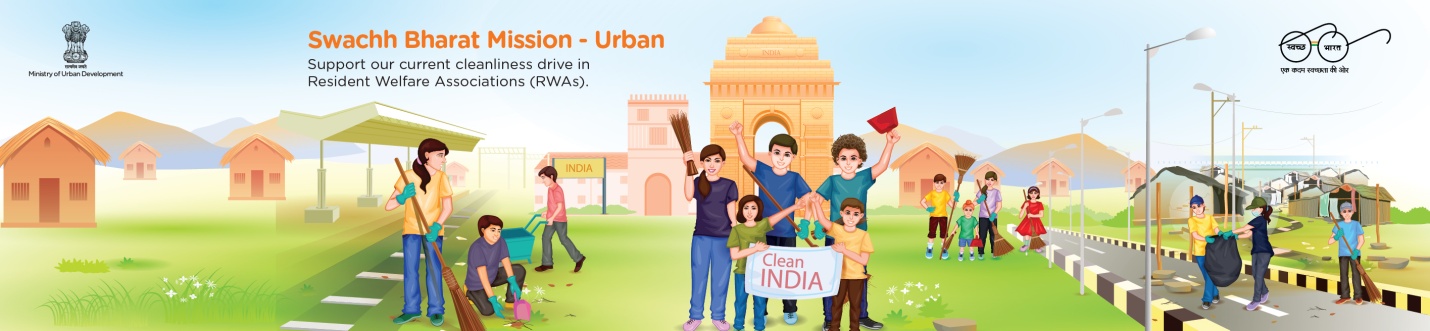 2
ve`r%&  ve`r ;kstuk
17609-00 yk[k
tykiwfrZ& bl dk;Z dks tu LokLF; vfHk;kaf=dh foHkkx vyoj }kjk djok;k tk jgk gSA
lhojst ,.M lSIVst& bl dk;Z dks uxj fodkl U;kl vyoj }kjk djok;k tk jgk gS dk;Z izxfr ij gSA
gfjr LFky vkSj ikdZ& mDr dk;Z dh Mhihvkj cukbZ tkdj RUDSICO JAIPUR esa izLrqr dj nh xbZ gSA Lohd`fr i’pkr~ dk;Z izxfr ij gSA
lhojst duSD’ku f’kfoj %&vyoj 'kgj esa RUIDP }kjk 'kgj dh 19 dkyksfu;ksa esa lhoj ykbZusa Mkyh tk jgh gSaA orZeku esa RUIDP  }kjk 19 es ls 14 dkyksfu;ksa esa lhoj ykbZusa Mkyus ds ckn uxj ifj"kn }kjk {ks=okj f’kfojks dk vk;kstu fd;k x;k] ftles fnlEcj ekg rd  dqy 2558 vkosnu izkIr gq,s gS 2776 ?kjks esa fQthdt duSD’ku  tkjh fd;s tk pqds gSA rFkk lhoj duSD’ku ugh ysus okys yksxks dks uksfVl tkjh fd;s tk pqds gSA ,oa lhojst dk;Z izxfr ij gSA ,oa laosnd }kjk Ldhe u0 1 vkSj Ldhe u0 2 esa lhoj duSD’ku fd;s tk pqds gSA 21 ebZ 2018 ls 23 ebZ 2018 rd ekyoh; uxj ]’kkafr dqt vyoj lhoj ykbu dSai dk vk;kstu fd;k x;k] dSai ds nkSjku lhoj lacf/kr i=koyh ,oa lhoj ls tqMh leL;ks dk fujkdju fd;k x;k A
uxj ij"kn vyoj
jktLFkku lEidZ %& uxj ifj"kn }kjk jktLFkku lEidZ@lh ,e gSYi ykbu ij ntZ izdj.kks dk fuLrkj.k le;&le; ij fd;k tk jgk gSAorZeku esa 'kgj esa fofHHku foHkkxks ds izdj.kks dk ifj"kn ds vf/kdkfj;ksa ,oa deZpkfj;ksa }kjk izR;sd izdj.k ds fuLrkj.k gasrq HkkSfrd lR;kiu dj jktLFkku lEidZ iksVZy ij vku ykbu lR;kiu dk dk;Z fd;k tk jgk gSA
Hkkek’kkg lhfMax%& uxj ifj"kn }kjk Hkkek’kkg ;kstukUrxZr 11&02&2016 ls lkekftd lqj{kk isa’ku ,oa jk’ku dkMZ dh lhfMax dk dk;Z fd;k tk jgk gSA orZeku esa lhfMax dk;Z gsrq dk;kZy; esa ykHkkfFkZ;ksa ls nLrkost izkIr fd;s tk jgs gSaA vc rd 40]748 jk’ku dkMksZa dh lhfMax dk dk;Z fd;k tk pqdk gS ftlesa ls 30206 jk’ku dkMZ jk"Vªh; [kk| lqj{kk esa p;fur gSA lkekftd lqj{kk isa’ku ds 7295 ykHkkfFkZ;ksa dh lhfMax dk dk;Z Hkh vc rd fd;k tk pqdk gSA
3
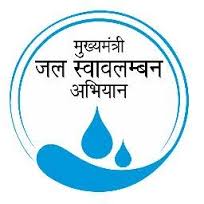 eq[;ea=h ty LokoyEcu vfHk;ku -     jkT;  ds 'kgjks esa c<rs gqbZ fuekZ.k xfrfof/k;ksa iDdh lMds] iDds QqVikFk ] Hkou ]m/kksx  laLFkku vkfn ds dkj.k 'kgj dadhV ds taxy ds :Ik esa ifjofrZr gks jgs gS ftlds pyrs ekulwu ds nkSjku ’kgjh {ks=ks esa ijdksys’ku vR;Ur U;wu vkSj juvkQ c<rk tk jgk gS ’kgjh {ks=ks esa izkIr o"kkZ ty dk vf/kdre Hkkx O;FkZ cg tkrk gSaA dHkh&dHkh de le; esa vf/kd o"kkZ gksus ls izkIr o"kkZ ty ds dkj.k ck< dh fLFkfr iSnk gks tkrh gS vkSj 'kgj ds fupys {ks=ks esa fLFkfr vkSj Hkh cn~rj gks tkrh gSA'kgj ds fupys {ks=ks esa yEcs le; rd ikuh Hkjko o Bgjko ds dkj.k tku&eky dk uqdlku Hkh gksrk gSA bl izdkj 'kgjh {ks=ks esas o"kkZ ty dk leqfpr mi;ksx ugh gksrk gS] ftlls tgka ,d vksj ty L=ksrksa dk tyLrj uhps fxjrk tk jgk gS ogha nwljh vksj o"kkZ  ty ds teko  ls ck<  tSlh fLFkfr;ksa  dk lkeuk djuk iMrk gSA  mijksDr ifjfLFkfr;ksa ls fuiVus ds fy;s uxjh; {ks=ksa esa eq[;ea=h ty LokoyEcu vfHk;ku izkjEHk fd;k x;k A bl vfHk;ku dh Mh-ih-vkj cukdj tek djk nh xbZ gSA eq[;ea=h ty LokoyEcu vfHk;ku ds rgr fd;s tkus okys dk;ksaZ dh fufonk yxk nh xbZ gS o fuekZ.k dk;kZns’k tkjh dj dk;Z izkjEHk dj fn;s x;s gSA o dbZ dk;Z iw.kZ Hkh dj fy;s x;s gS] 'ks"k dkksZ dk dk;Z izxfrjr gSA  blds vykok dbZ dk;ksZ dk LFkku ifjorZu fd;k x;k gS] mu dk;ksZ dh iqu% fufonk tkjh djus dk dk;Z izxfr ij gSA
eq[;ea=h ty LokoyEcu vfHk;ku ds rgr ;kstuk ds mnns~’k; dks lQy  cukus  gsrq  'kgj vyoj  esa 54 dk;ksZ dh Mhihvkj  funs’kky; Lrj ij  Lohd`fr dh x;hA mDr Mhihvkj es RTRWHS, Bawaris and Afforestation ds dk;Z lfEefyr fd;s x;s gSA  funs’kky; Lrj ij le; le; ij fn;s x;s funs’kksZ dh ikyuk djrs gq,s eq[;ea=h ty LokoyEcu vfHk;ku ds izFke Qst esa 'kgj vyoj esa 39 dk;Z lfEefyr fd;s x;s  gSA izFke Qst  dk dk;Z iw.kZ gks x;k gS ,oa f}rh; Qsl dh Mhihvkj rS;kj dj funs’kky; dks izsf"kr dj nh xbZ gSA eq[;ea=h ty LokoyEcu vfHk;ku f}rh; Qsl ds rgr fd;s tkus okys dk;ksaZ dh fufonk yxk nh xbZ gSA 19 dk;ksZ ds dk;kZns’k tkjh dj fn;s x;s gS 19 dk;ksZ esa ls 11 dk;Z iw.kZ dj fy;s x;s gSa ’ks"k 8 dk;Z izxfr ij gSA
4
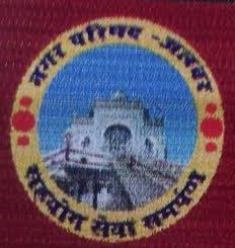 vyoj 'kgj ,y-bZ-Mh- ykbZV izkstsDV
vyoj 'kgj esa jkT; ljdkj }kjk ,uthZ lsfoaXl izkstsDV ds rgr ,ybZMh ykbZV yxkus ds fy, ,uthZ bfQf’k,alh lfoZlst fyfeVsM ¼ bZ-bZ-,l-,y-½ dEiuh dks dk;Z fn;k x;kA ftlds rgr ,uthZ bfQfl,alh lfoZlst fyfeVsM dEiuh ds lkFk uxj ifj"kn] vyoj }kjk ekg vizsy 2015 esa ,e-vks-;w- fd;k x;k vkSj bZ-bZ-,l- ,y- dEiuh }kjk 'kgj esa ,ybZMh ykbZV yxkus dk dk;Z loksZVsd ikWoj flLVe dEiuh dks fn;k x;k gSA
bZ-bZ-,l-,y- dEiuh ls uxj ifj"kn }kjk fd;s x;s ,e-vks-;w- ds  vuqlkj ,ybZMh ykbZVkas dh ejEer o j[k&j[kko dk dk;Z bZ-bZ-,l-,y- dEiuh }kjk lkr o"kksZ rd fd;k tkosxkA
uxj ifj"kn }kjk vyoj 'kgj esa d`f"k Hkwfe;ksa ij clh vkoklh; dkWyksfu;ksa esa yxHkx 4000 ykbZVs tks iqjkuh yxh gqbZ gS muds LFkku ij ,ybZMh ykbZV yxkus ds fy, Qsl okW;j Mkyus gsrq uxj fodkl U;kl] vyoj dks 35 yk[k :Ik;s fHktok;s x;sA ftlesa uxj fodkl U;kl }kjk Hkh 35 yk[k :Ik;s vkSj feykdj dqy 70 yk[k :Ik;s t;iqj fo|qr forj.k fuxe fy0] vyoj dks fHktokdj Qsl okW;j Mkyus dk dk;Z dj 27 LFkkuksa ij jksM ykbZV fo|qr dusD’ku djokus dk dk;Z izxfr ij gSA Qsl ok;j Mkyus dk dk;Z izxfr ij gSA
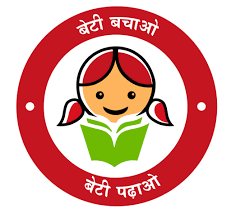 5
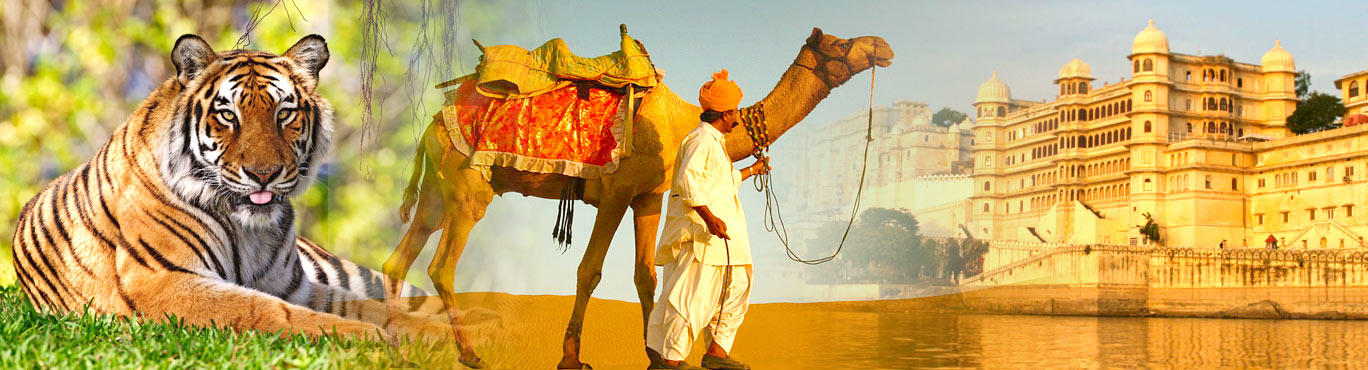 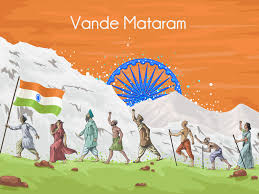 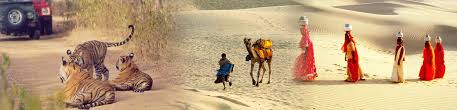 Help Line No-:180018006127                             Office No -:      0144-2701364
E-Mail id-Alwar.Jaipur@gmail.com
Website address-http://urban.rajasthan.gov.in/ulbalwar
Office Address -:  Town Hall, Near Hope Circus  Nagar Parishad  Alwar (Rajasthan)
6